英語學習護照第二冊100句71~80
秀林國小校園情境英語
推動小組製作
你今天好嗎?
071
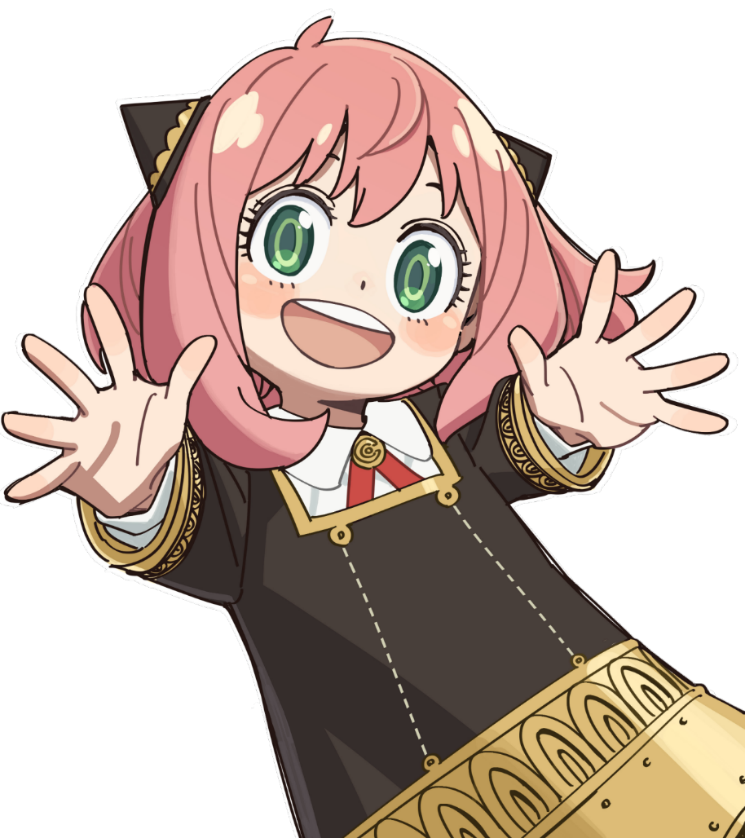 How are you today?
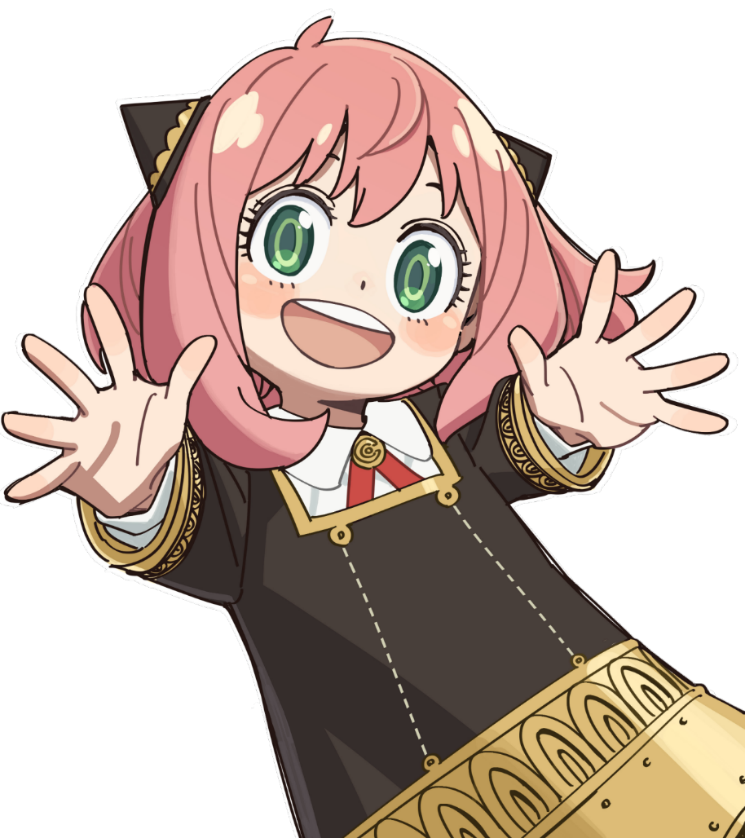 你喜歡什麼?
072
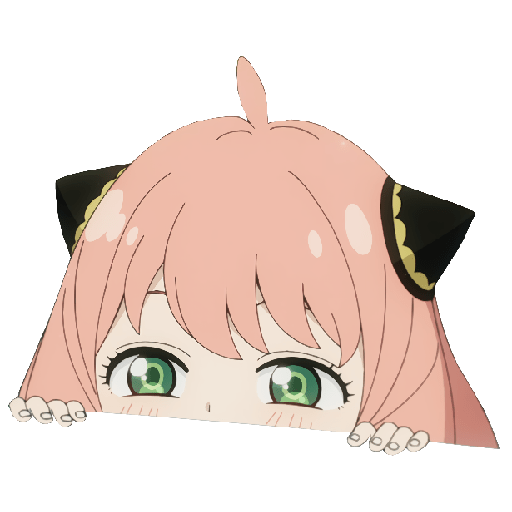 What do you like?
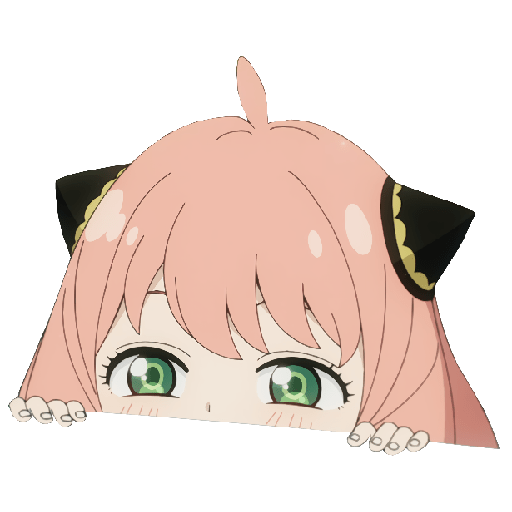 你喜歡游泳嗎?
073
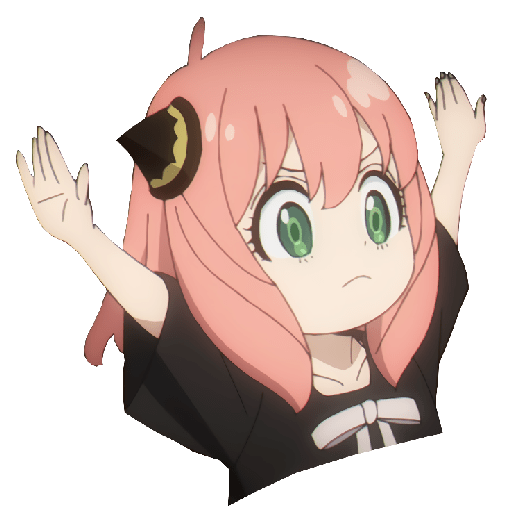 Do you like swimming?
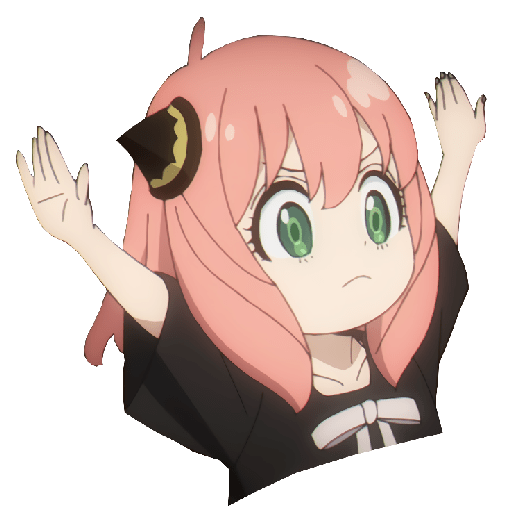 我喜歡游泳
074
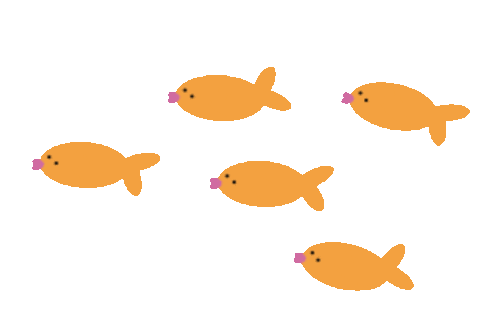 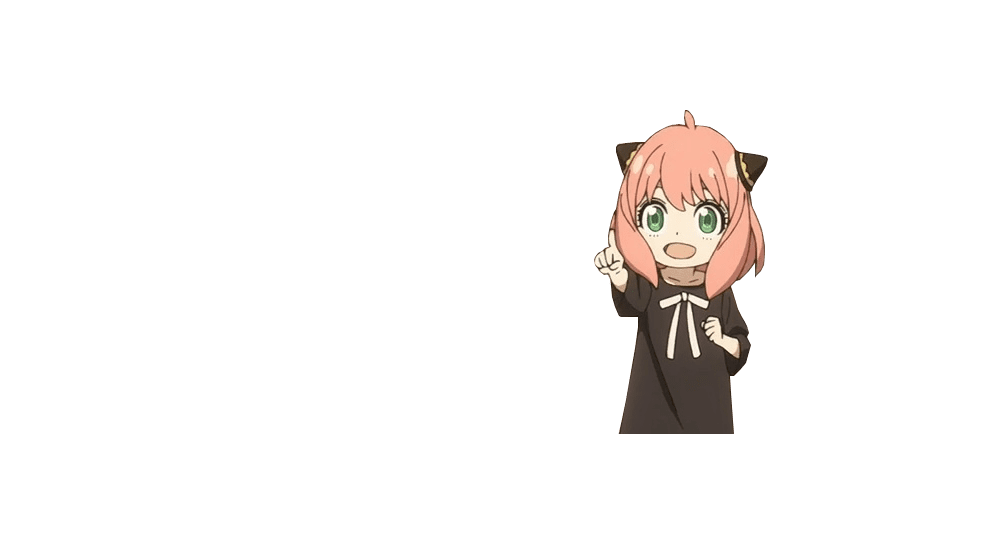 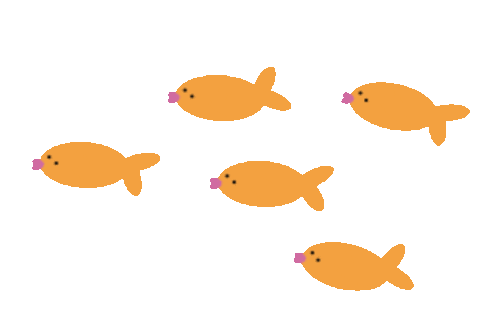 I like to swim.
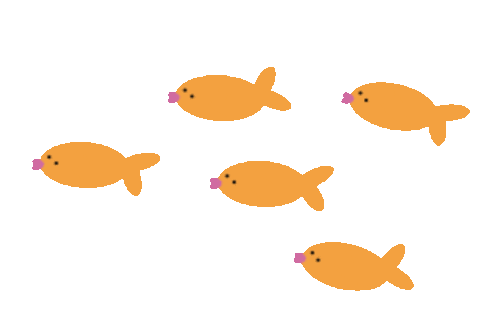 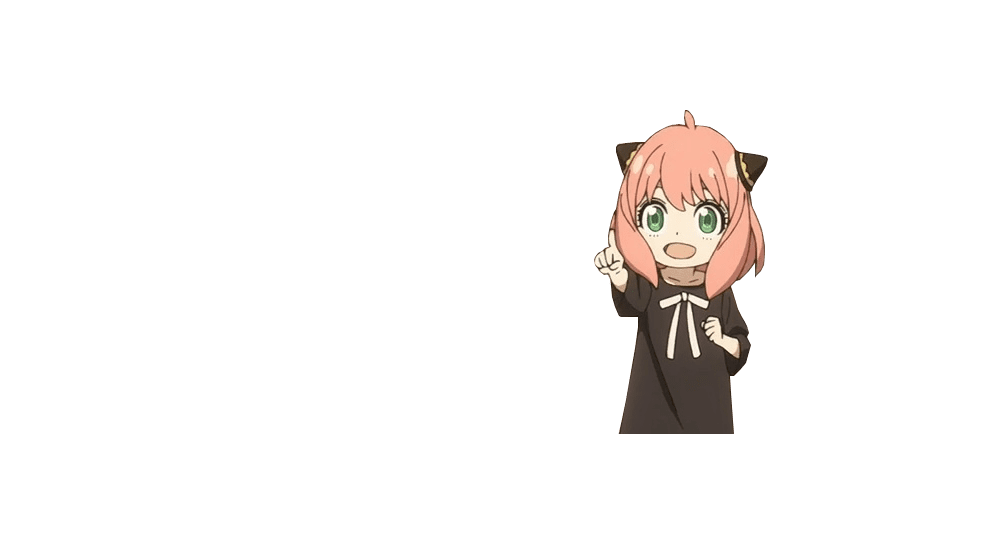 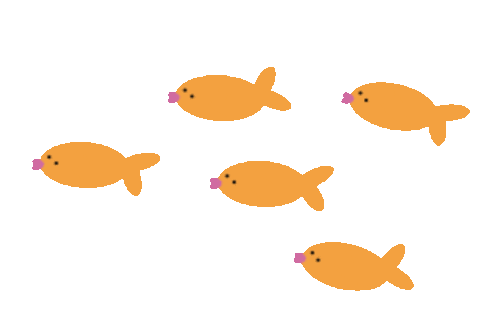 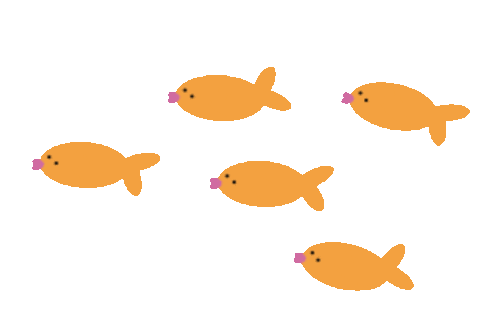 我愛游泳
075
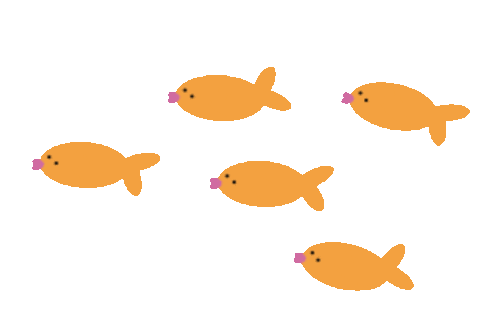 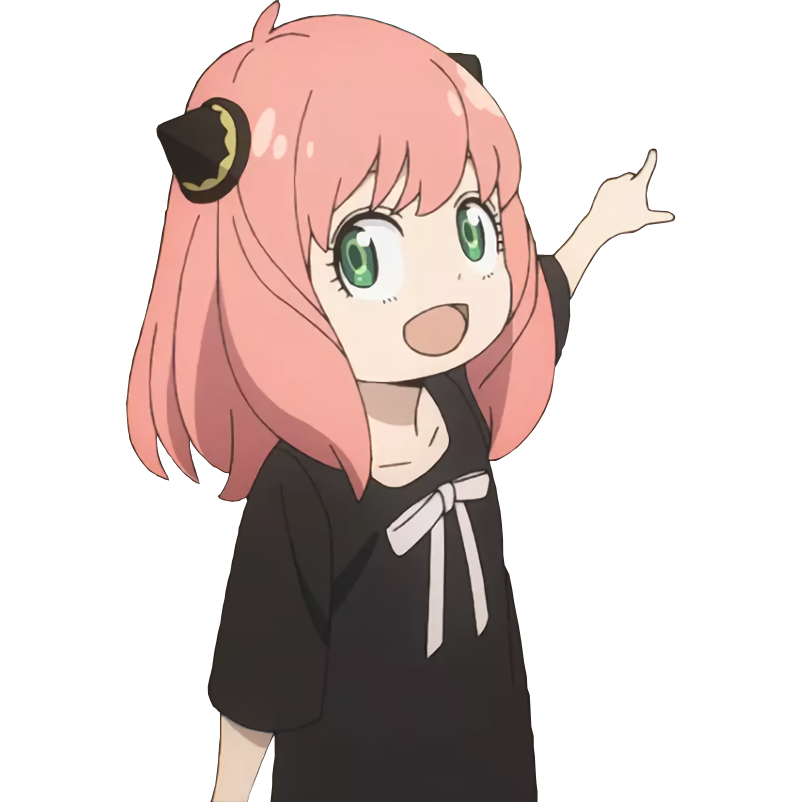 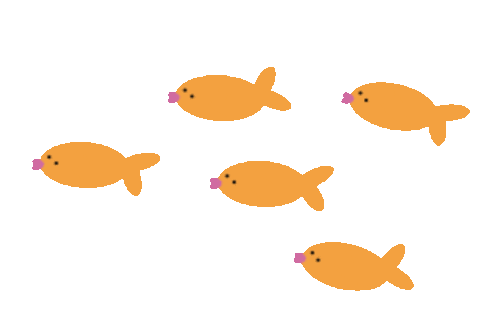 I love to swim.
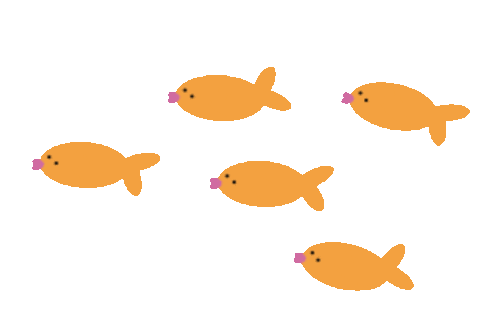 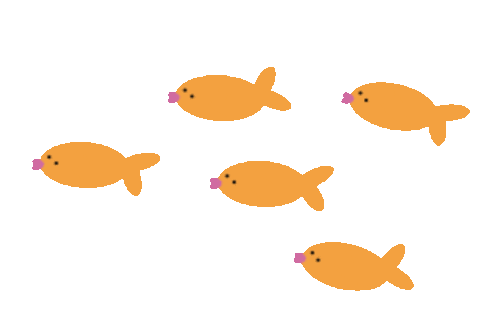 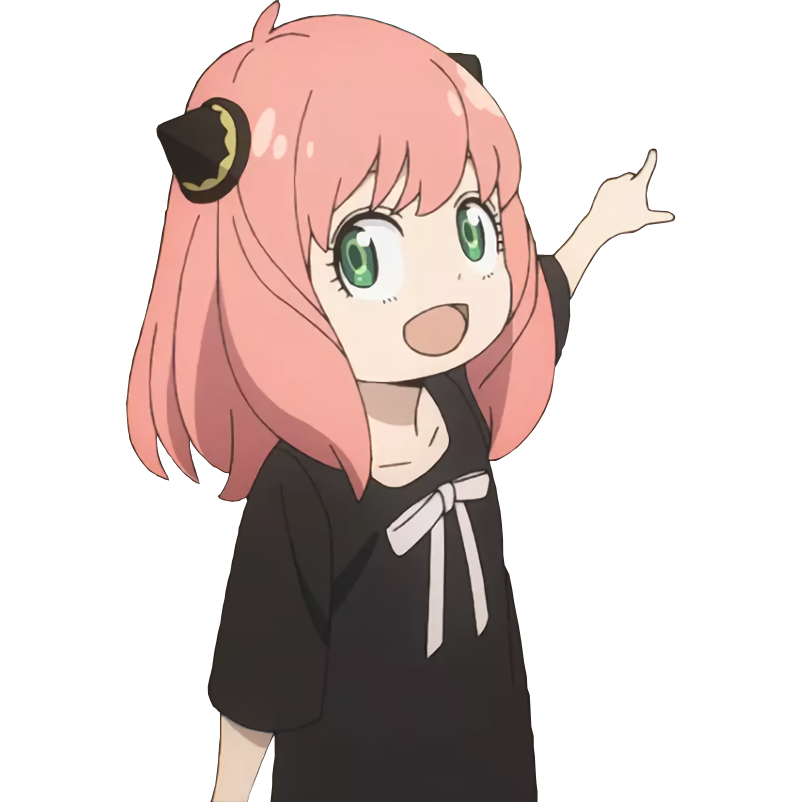 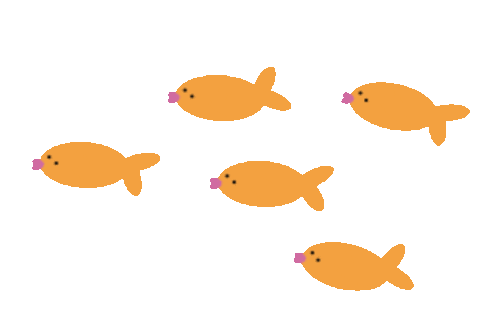 我不喜歡游泳1
076
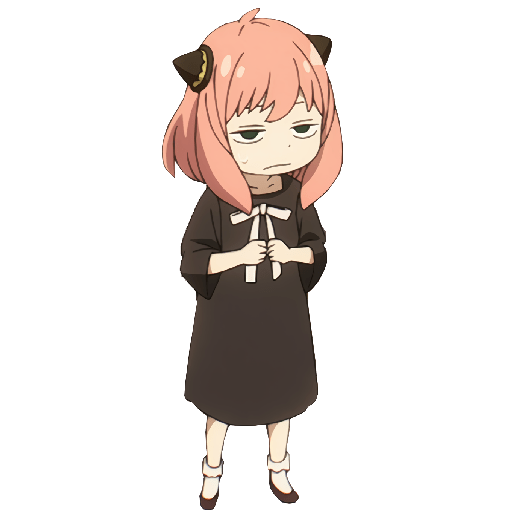 I don’t likeswimming.
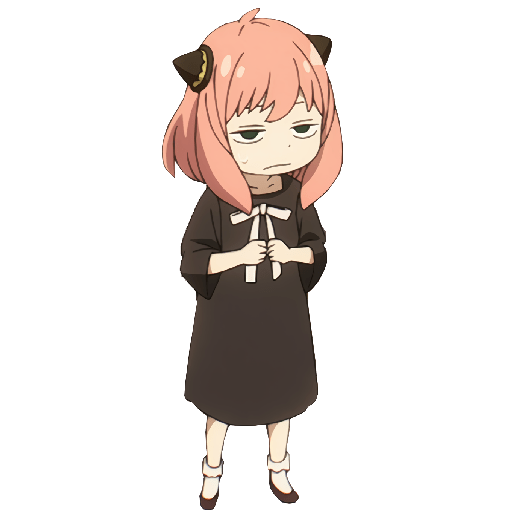 這個我不喜歡
077
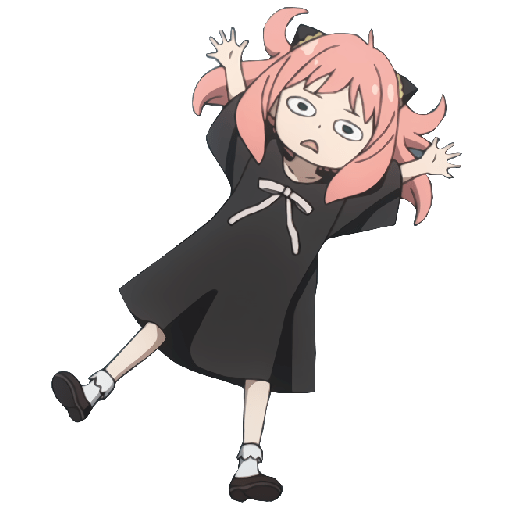 I don’t like it.
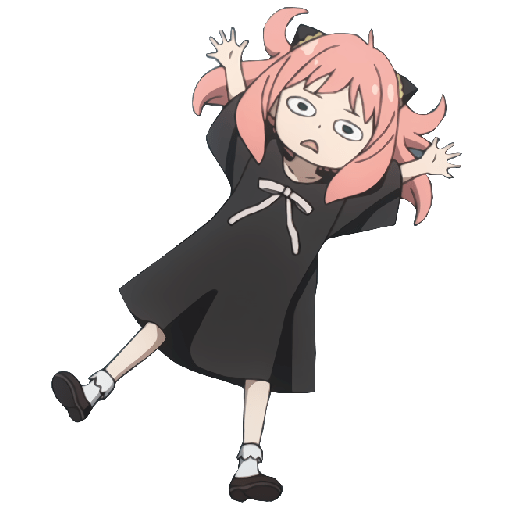 我不喜歡游泳2
078
I don’t like to swim.
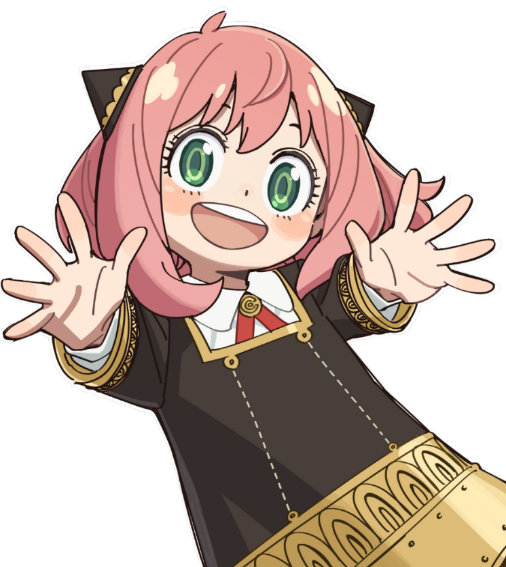 請打開暖氣
079
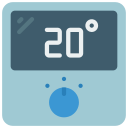 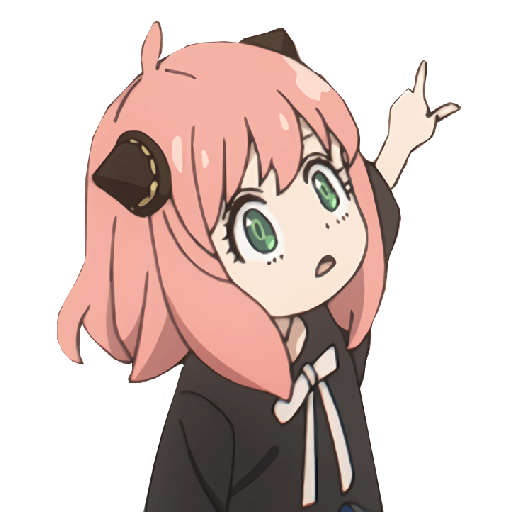 Turn on the heat.
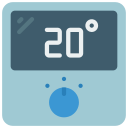 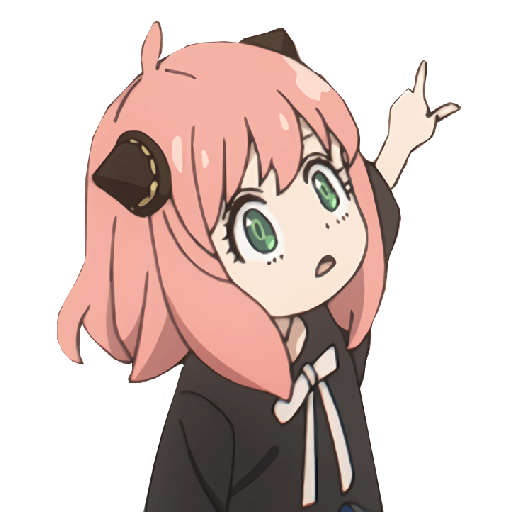 請關掉電視
080
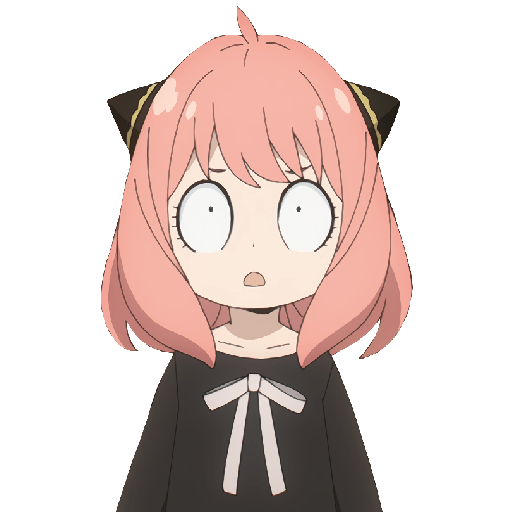 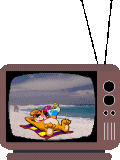 Turn the TV off.
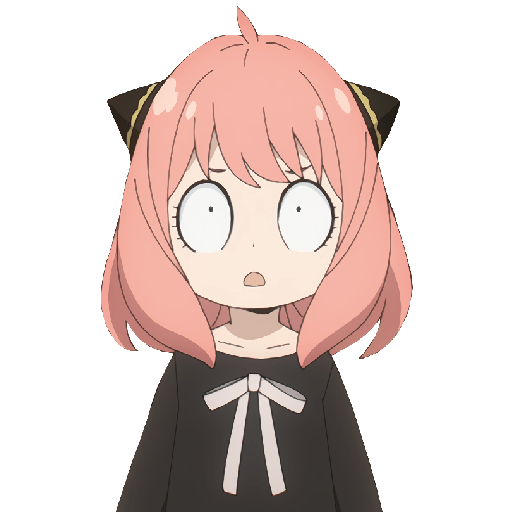 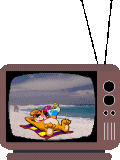 通過80關了!恭喜你!
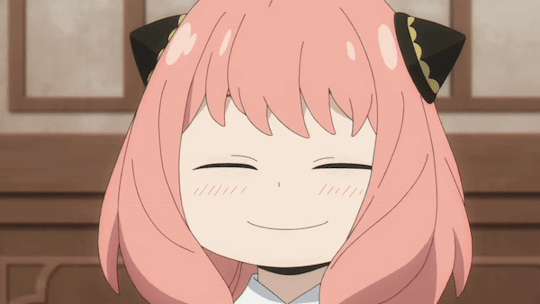